Learn your lights types of light
gcse
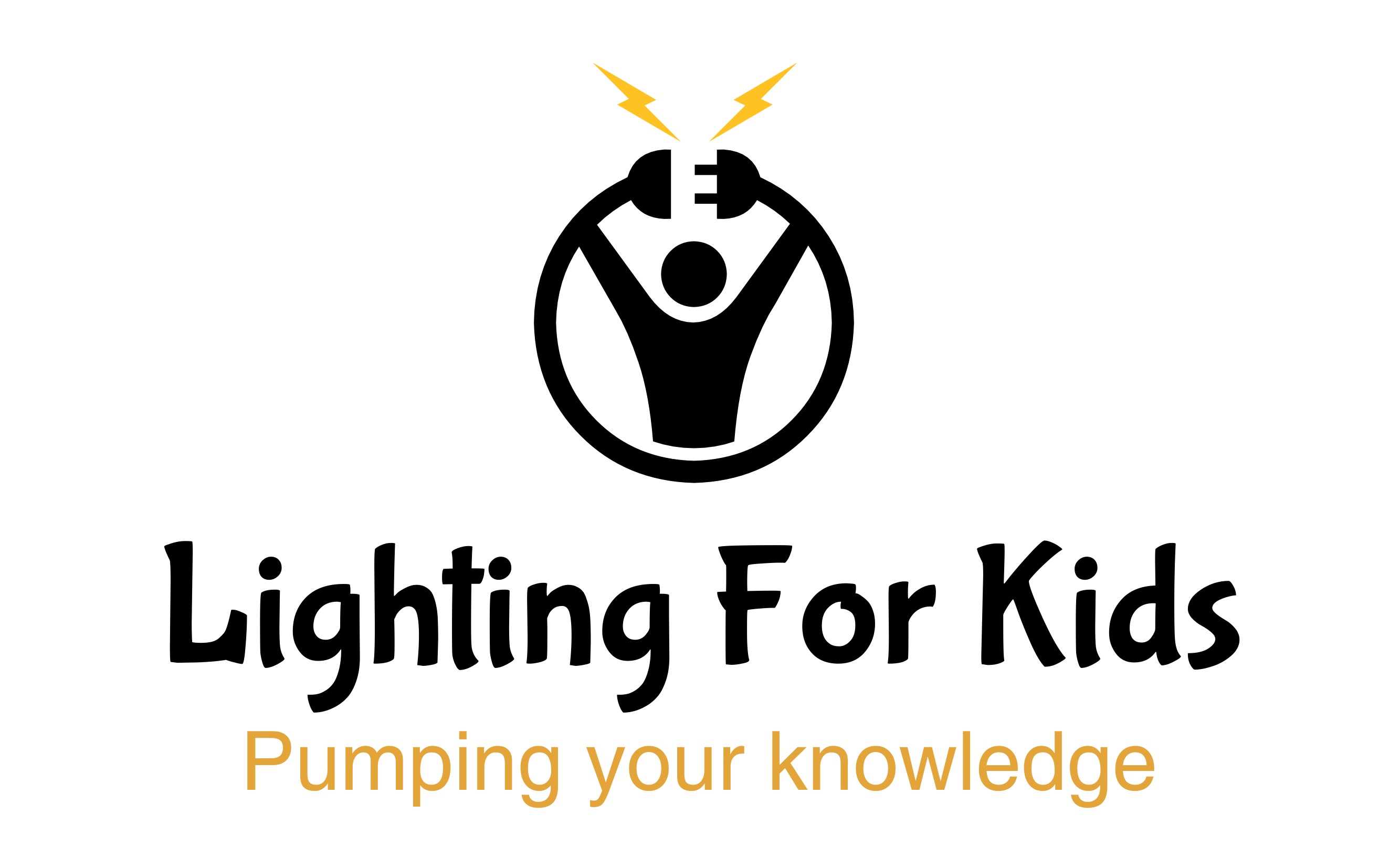 View in slide show
Before you can answer questions about lighting, you first have to learn the types of light
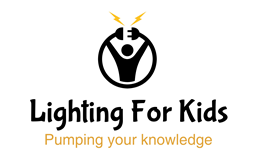 Types of light
In this section you will learn about:

Wash lights
Spotlights
Side lighting
Cyc floods
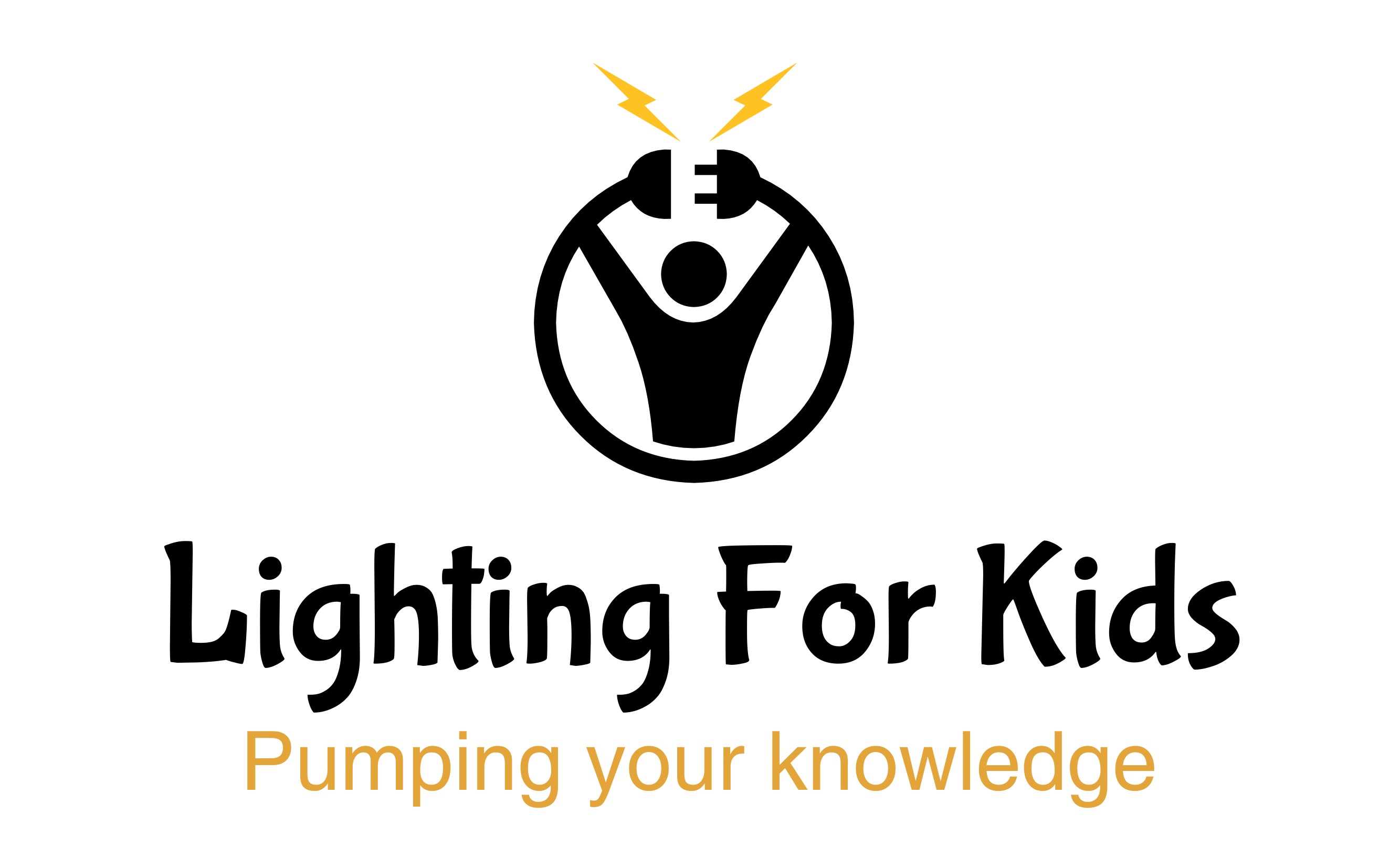 Wash lights
Wash lights shine from above

The lens causes the light to scatter across the stage floor
This image shows an orange wash light
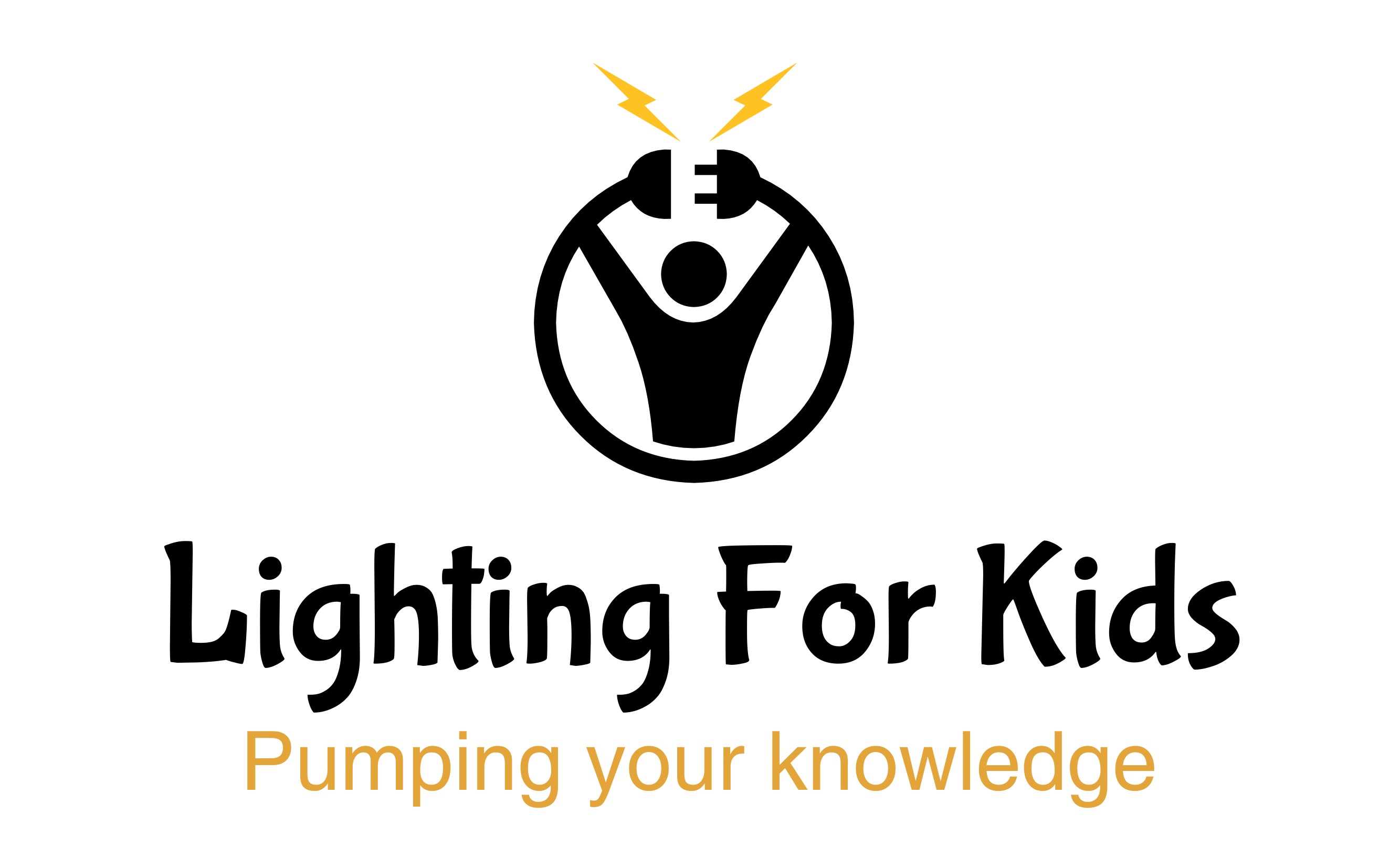 Spot lights
Spot lights are usually shone from above

The lens creates a focused beam of light

A spot light often creates a circular pool of light
This image shows a white spot light
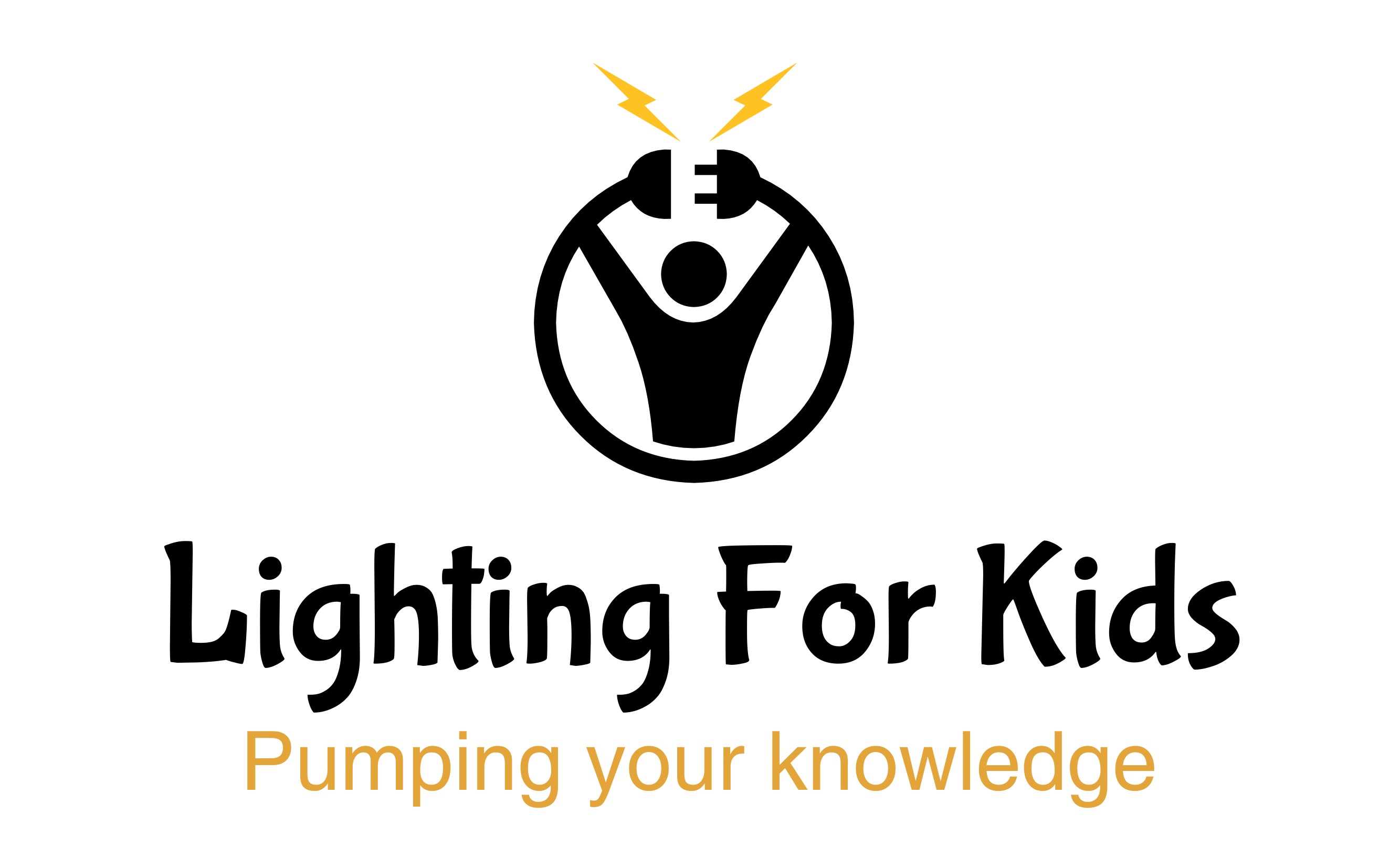 Side lighting
Side lighting is shone from the side of a stage

A side light often creates a beam/shaft across the stage
This image shows two white side lights shining from the corners
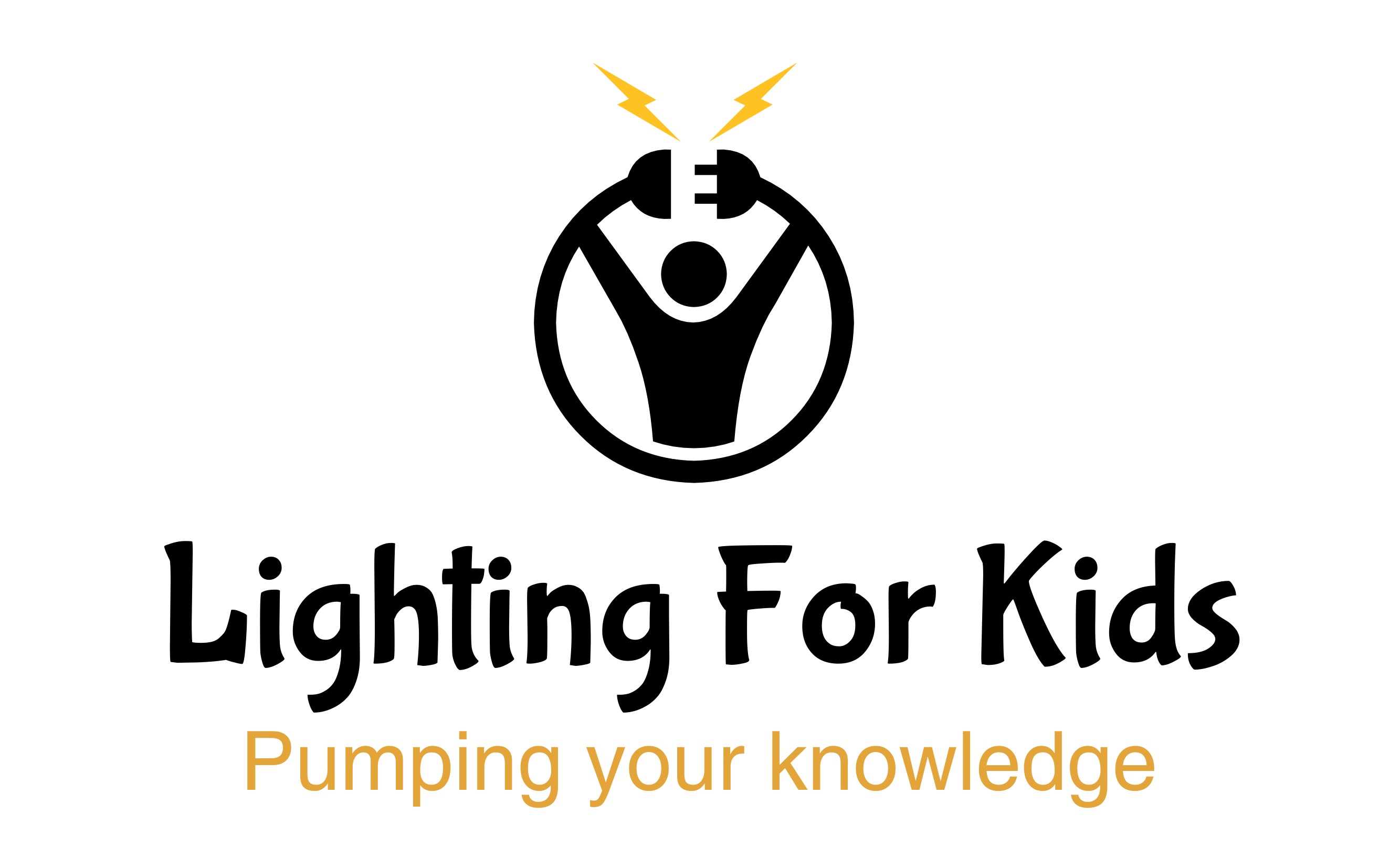 Cyc floods
Cyc floods light a cyclorama (cyc) at the back of the stage

Cyc floods are there to set a background colour
This image shows red cyc floods
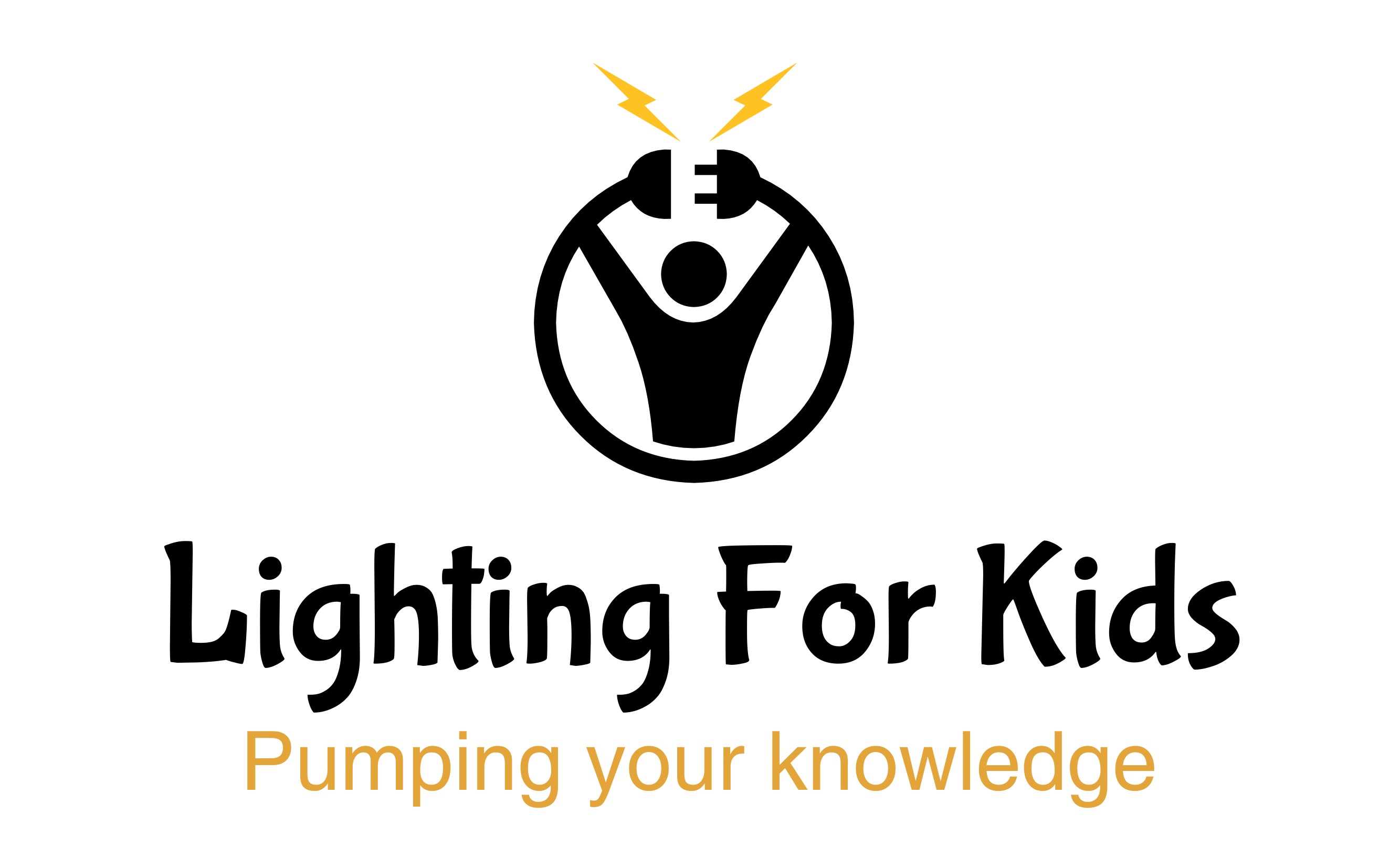 Test your knowledge!
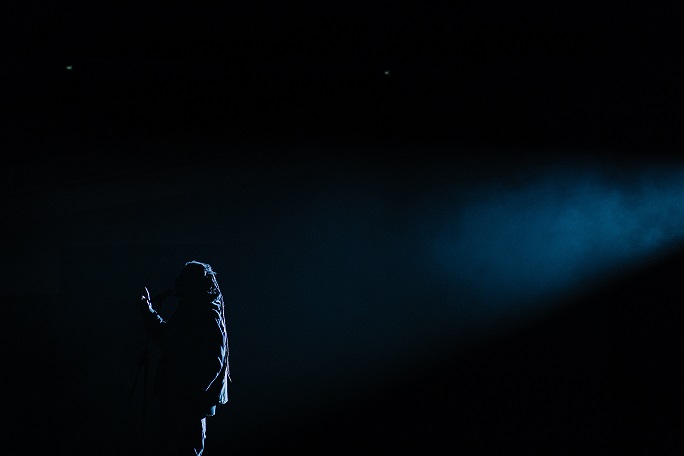 What type of light is this?
Side light
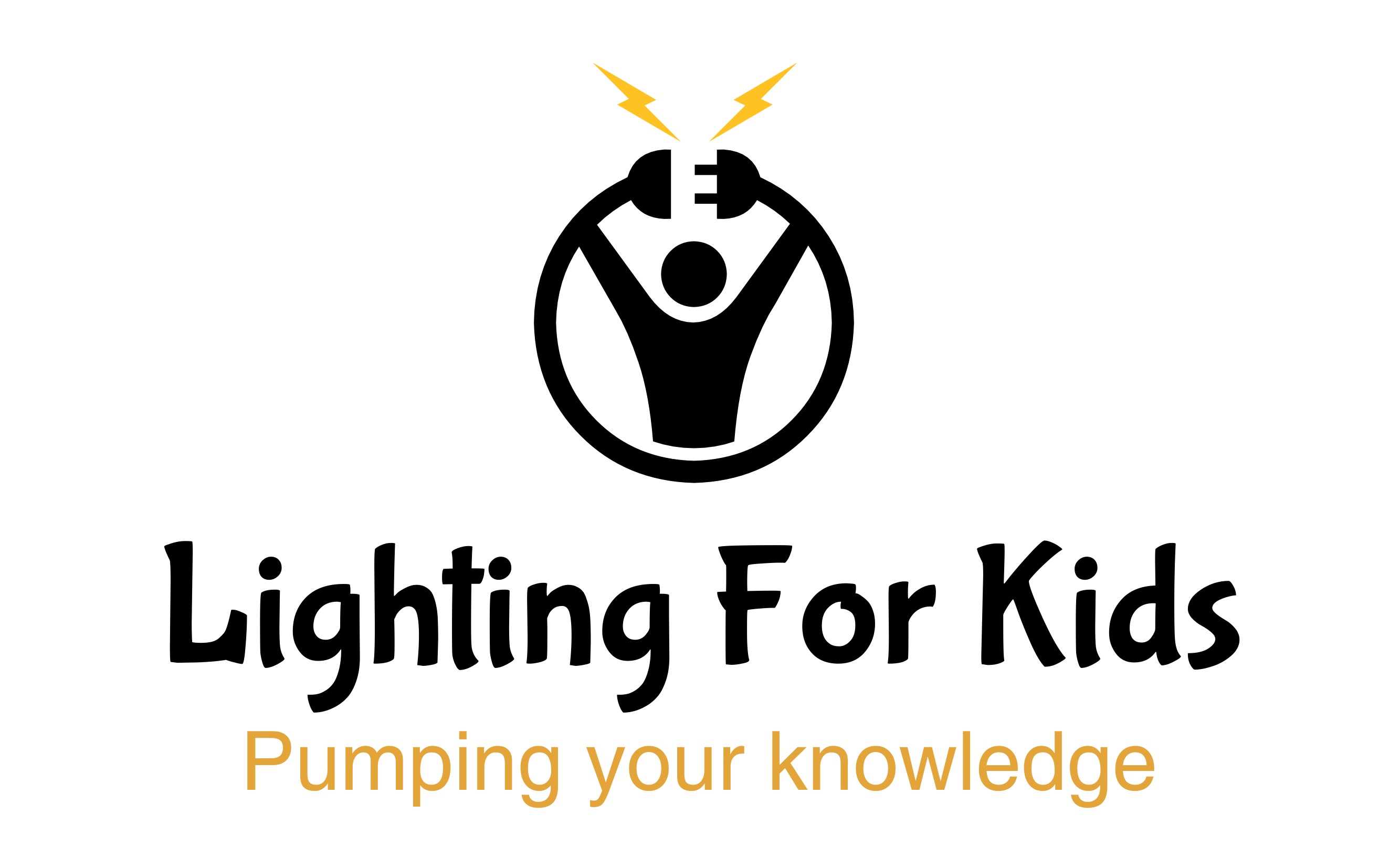 Test your knowledge!
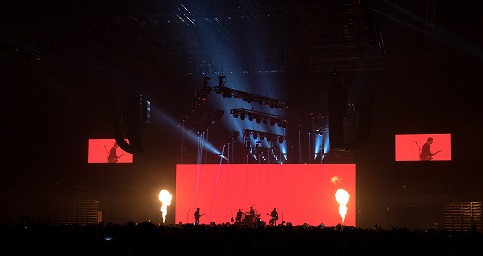 What type of light is this?
Cyc flood
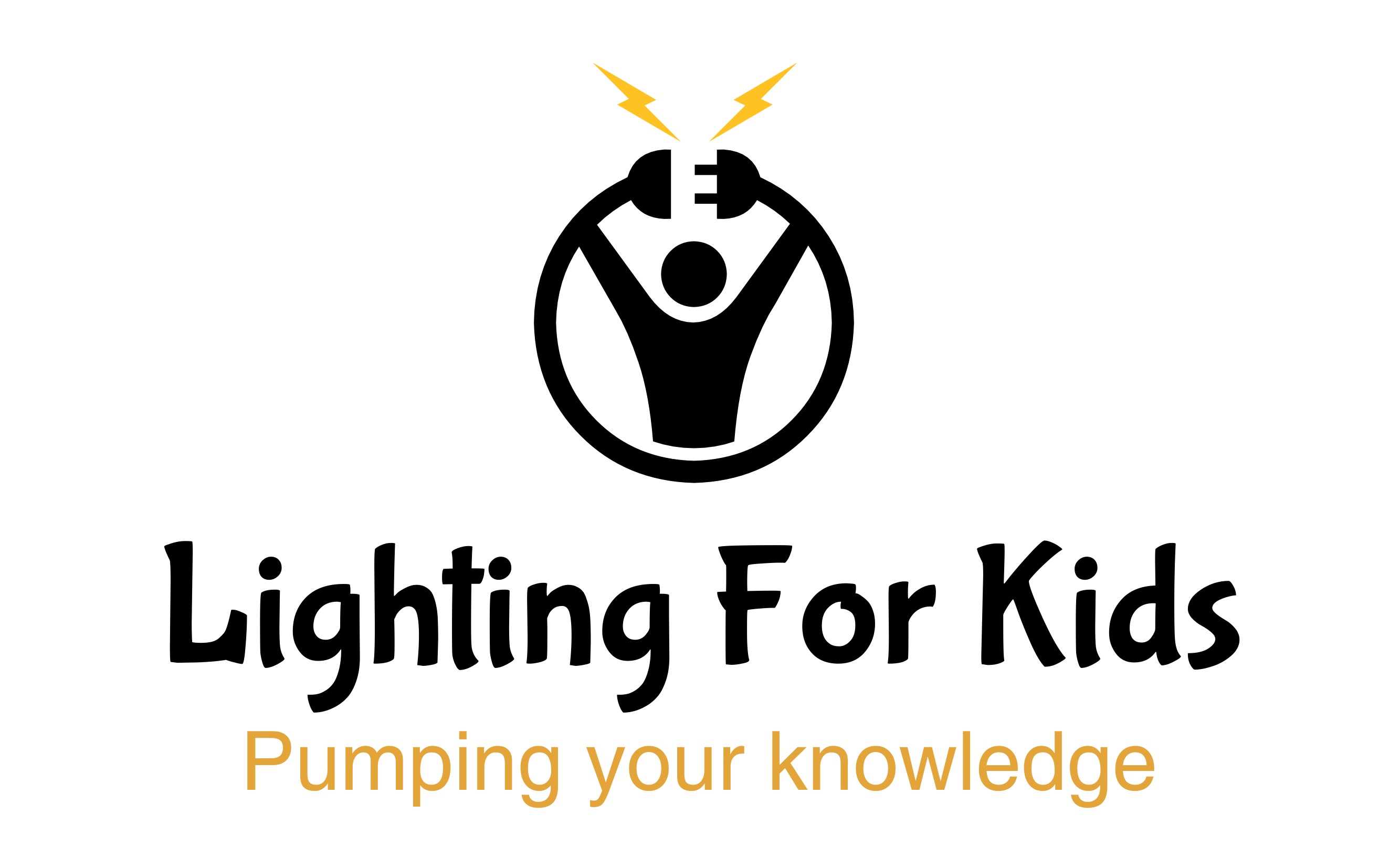 Test your knowledge!
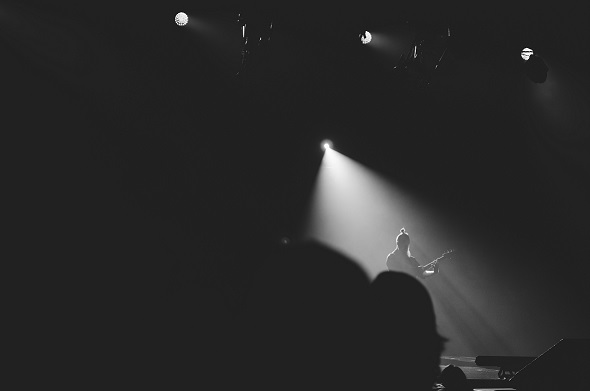 What type of light is this?
Spot light
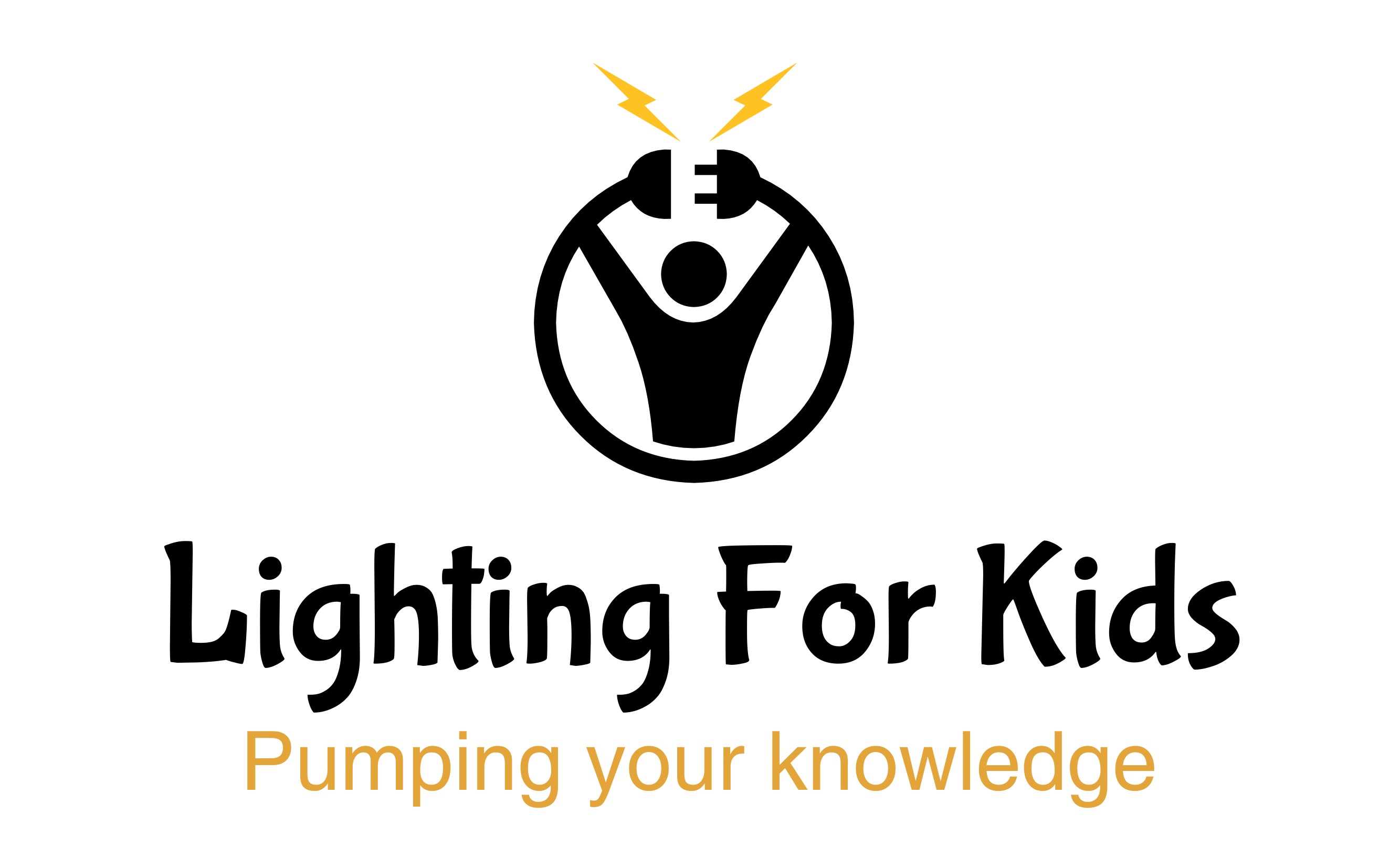 Test your knowledge!
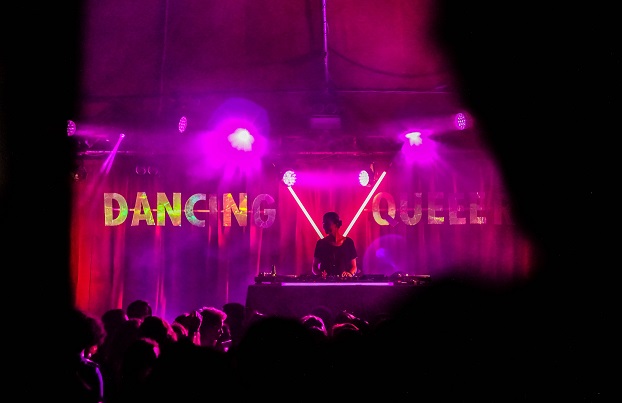 What type of light is this?
Wash light
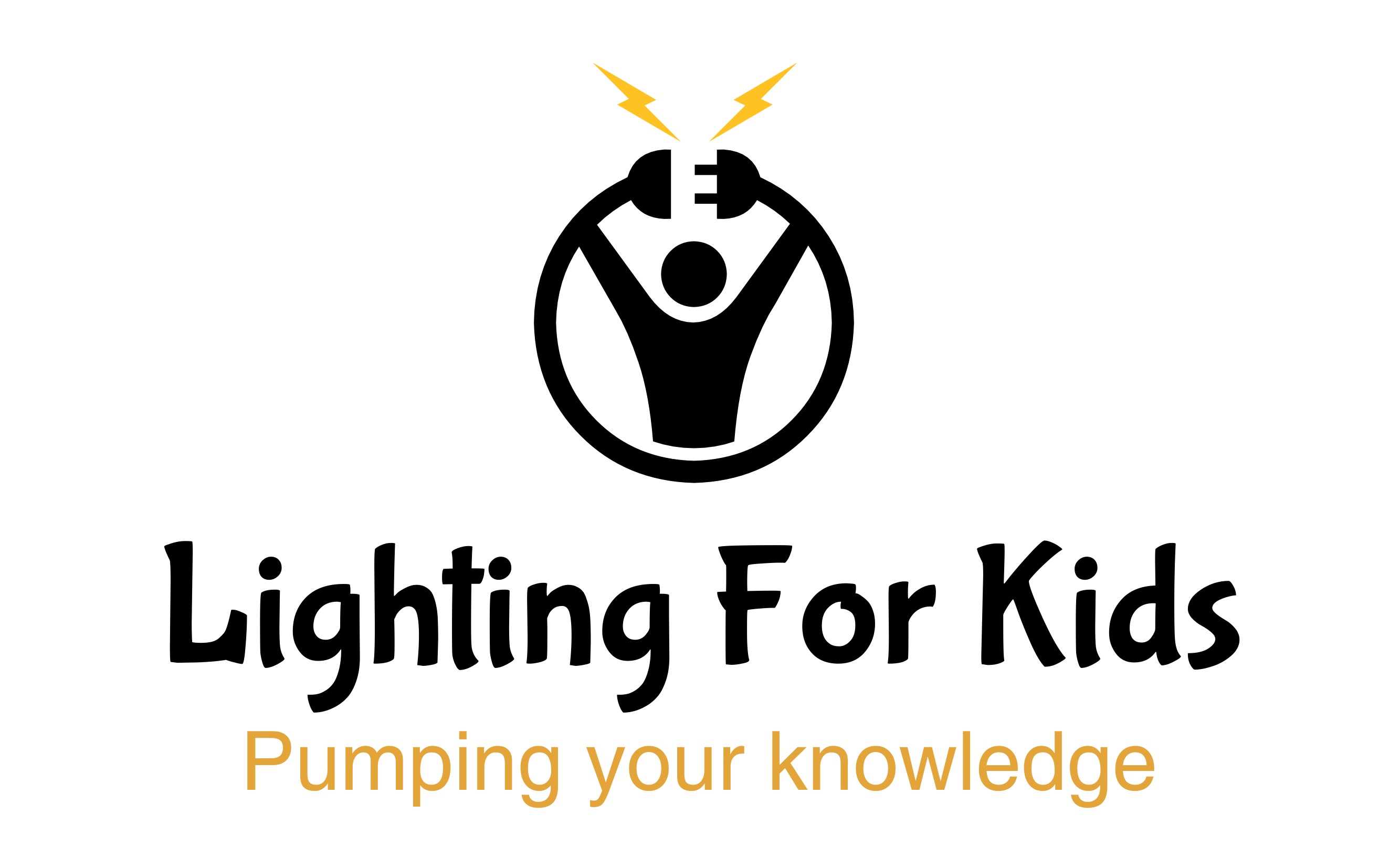 Congratulations! You have completed learn your lights : types of lights.
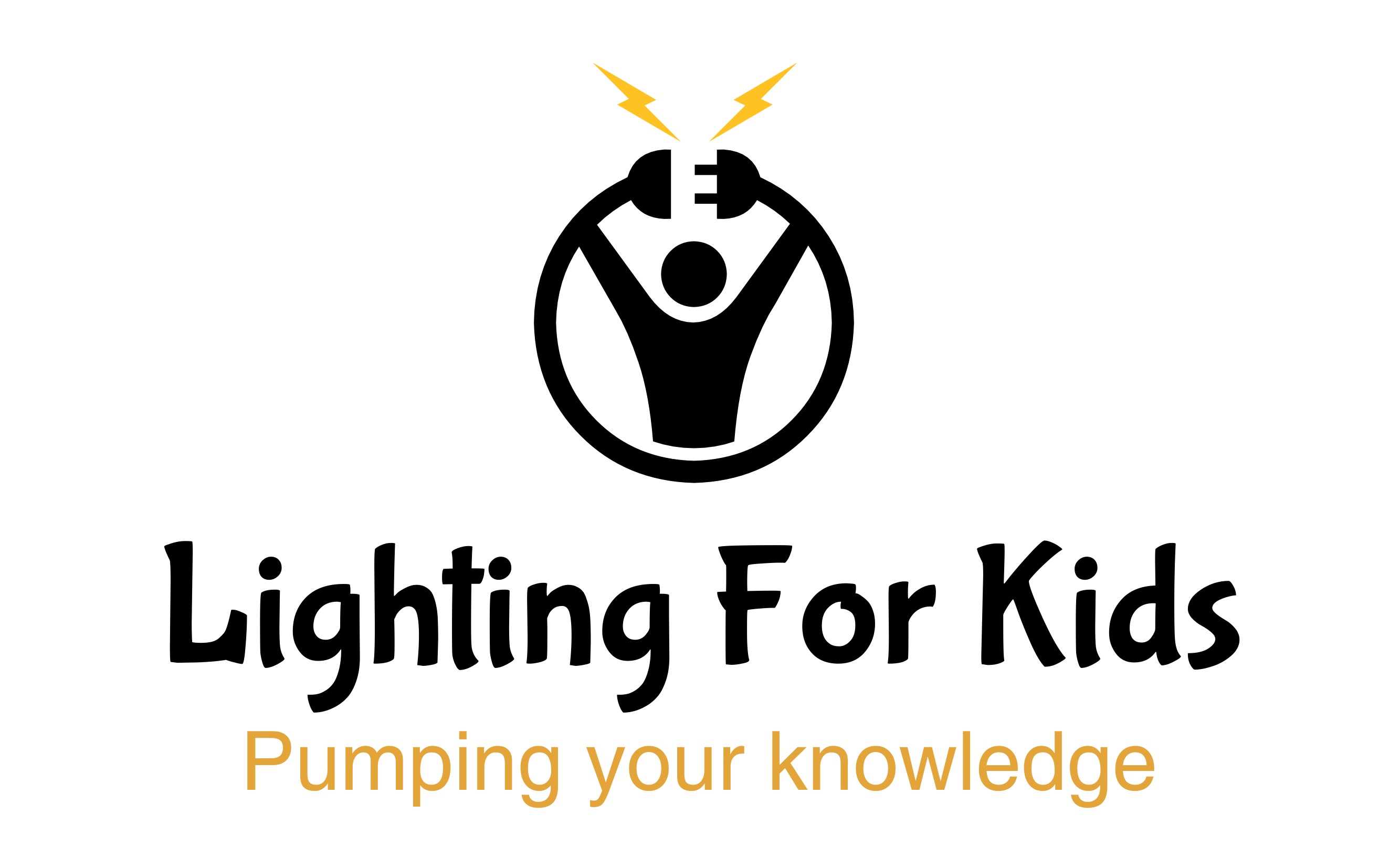 If you found this helpful check out 
Learn your lights
Effects of light